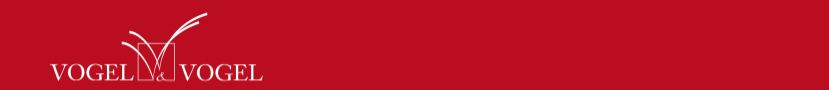 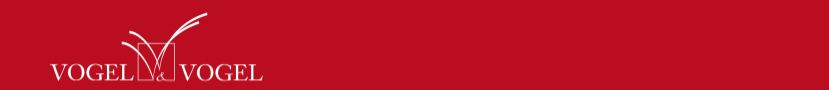 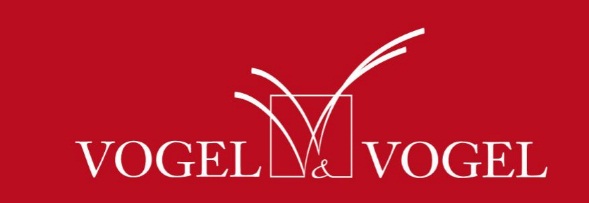 30, avenue d’Iéna
75116 Paris, France
Tél. 33 (0)1 53 67 76 20
www.vogel-vogel.com
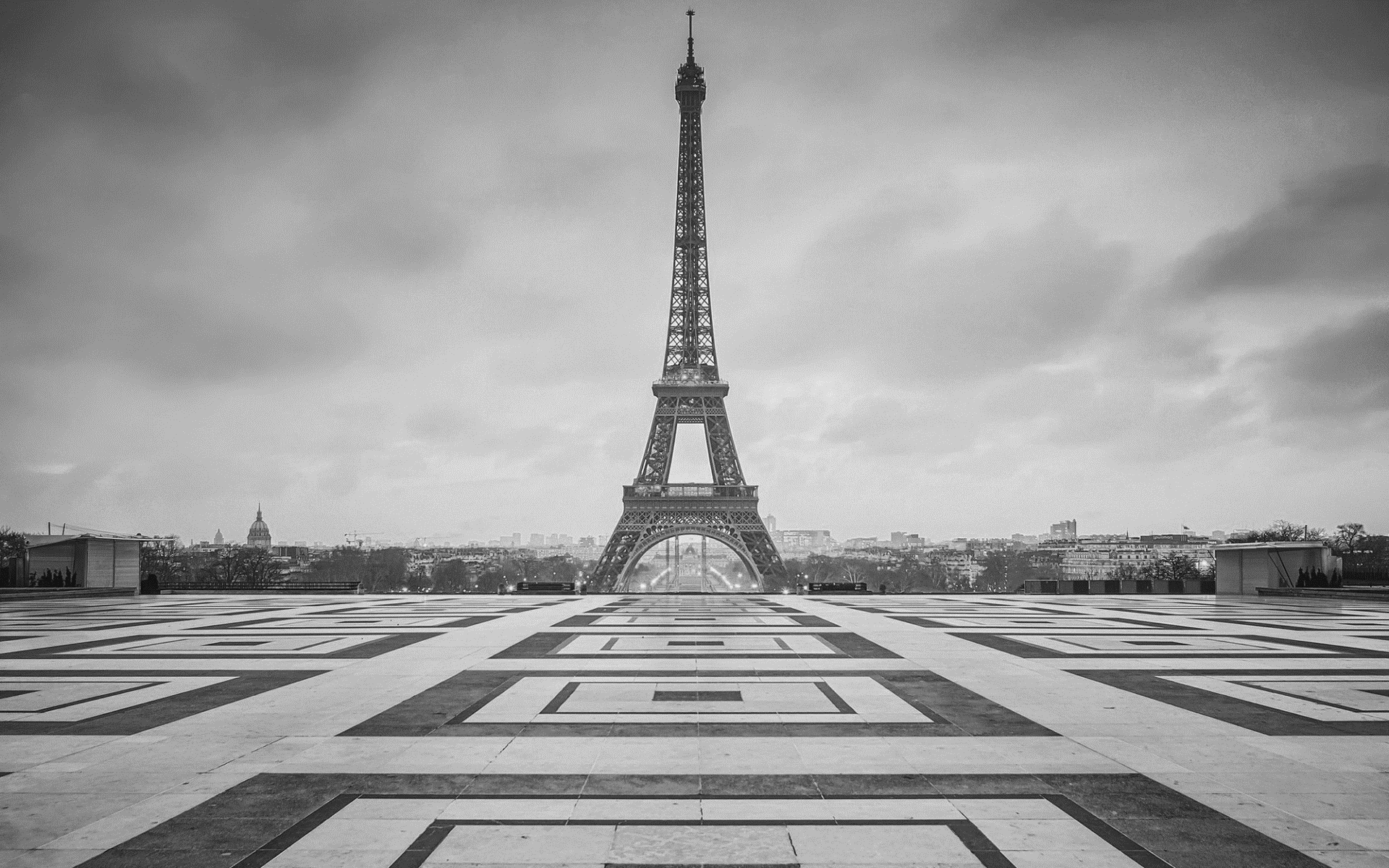 Loi Travail – loi El Khomri : Le Comité d’entreprise des réseaux de franchiseJoseph VOGEL
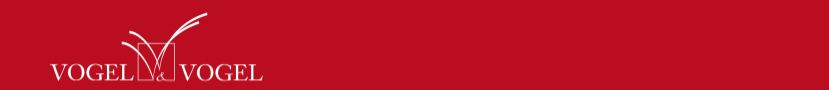 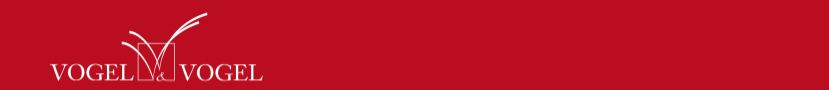 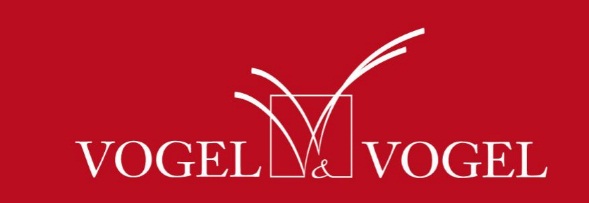 Loi Travail : le Comité d’entreprise des réseaux de franchise
PLAN
I- L’application de l’article L29A au réseau de franchise
Un champ d’application inapproprié : la franchise
Une procédure de mise en place critiquable
II- 	Un régime calqué sur celui du Comité d’entreprise inadapté au réseau de franchise
L’immixtion des salariés dans la gestion des entreprises
L’effacement du franchisé
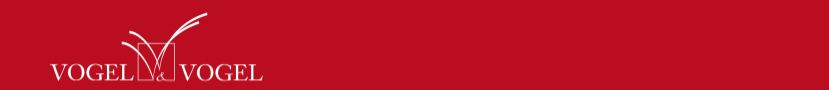 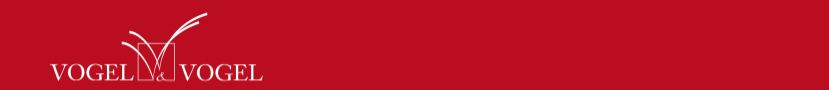 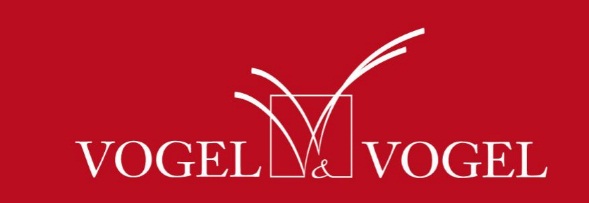 Loi Travail : le Comité d’entreprise des réseaux de franchise
Introduction 
Projet de loi visant à instituer de nouvelles libertés et de nouvelles protections pour les entreprises et les salariés
Objectif : donner plus de poids au dialogue social, développer l’emploi par une simplification du code du travail ainsi que refonder le droit du travail sur un modèle de flexisécurité
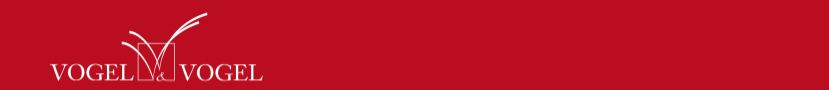 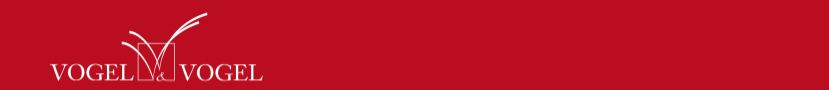 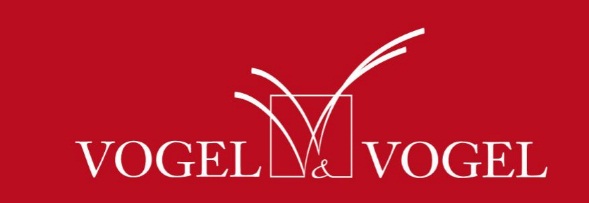 Loi Travail : le Comité d’entreprise des réseaux de franchise
Processus législatif
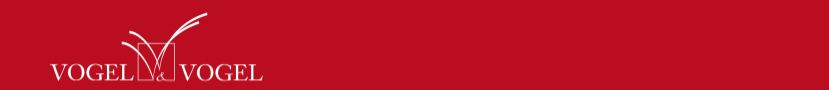 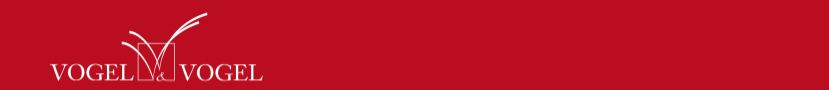 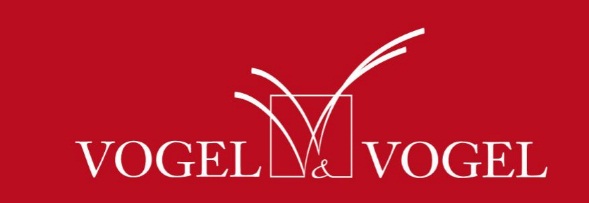 Loi Travail : le Comité d’entreprise des réseaux de franchise
Projet initial
Eléments favorables à l’entreprise 
Plafonnement des indemnités de licenciement 
Limitation du périmètre de prise en compte des difficultés de l’entreprise à la filiale française souhaitant recourir à un licenciement économique
Possibilité pour les TPE/PME de signer des conventions individuelles de forfaits jours sans passer par un accord de branche
Elargissement du champ d’application de l’AME aux entreprises devant préserver ou développer l’emploi – salariés refusant l’application de l’accord licenciés pour cause réelle et sérieuse
Elément défavorable à l’entreprise 
Critère d’une baisse des commandes et de CA pendant 4 trimestres consécutifs et d’une perte de trésorerie pendant 2 trimestres consécutifs pour recourir à un licenciement économique
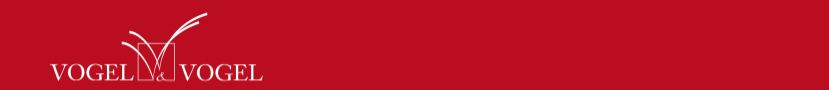 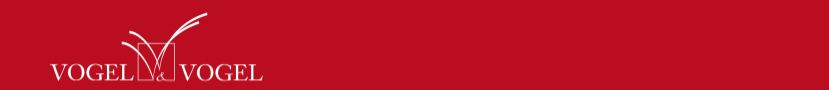 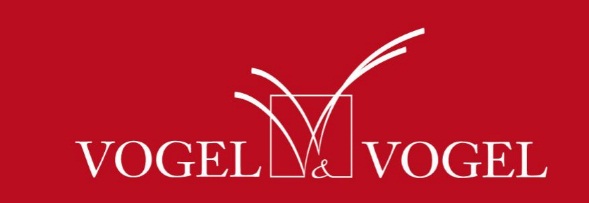 Loi Travail : le Comité d’entreprise des réseaux de franchise
Première modification
Montants des indemnités de licenciement établis en fonction de l’ancienneté deviennent indicatifs 
Prise en compte de la totalité du groupe pour identifier les difficultés d’une filiale française souhaitant recourir à un licenciement économique
Les TPE/PME ne peuvent signer des forfaits jours sans qu’un accord de branche ne le prévoit
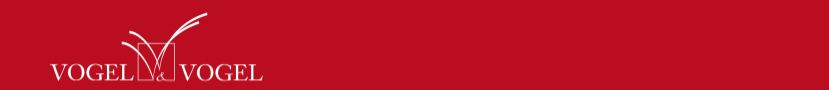 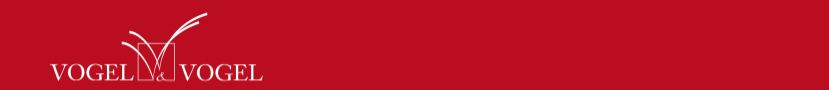 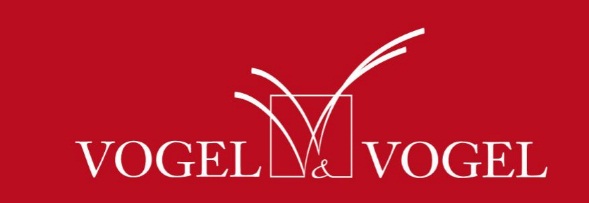 Loi Travail : le Comité d’entreprise des réseaux de franchise
Deuxième modification
Adaptation des délais de prise en compte des baisses de commandes ou de CA en fonction de la taille de l’entreprise 
Licenciement économique des salariés refusant l’application de l’AME
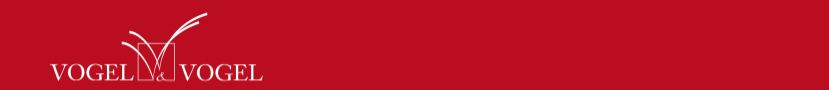 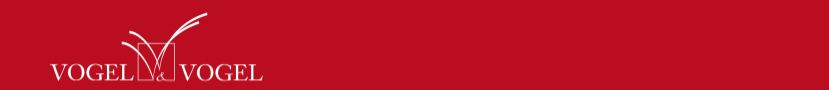 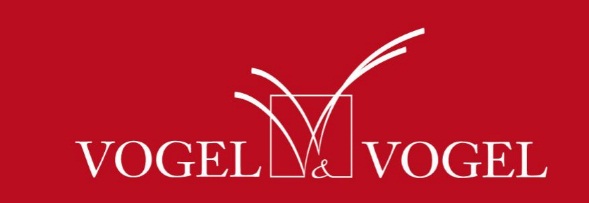 Loi Travail : le Comité d’entreprise des réseaux de franchise
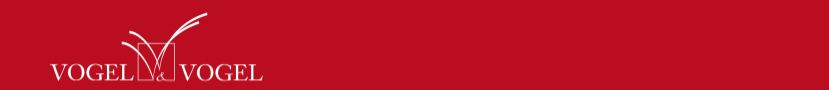 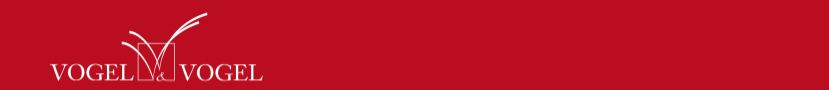 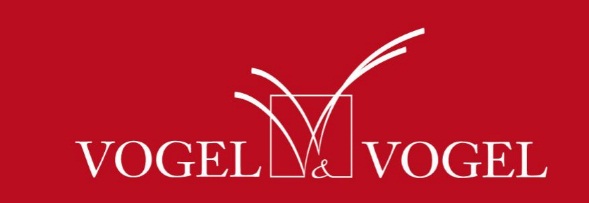 Loi Travail : le Comité d’entreprise des réseaux de franchise
Amendement 1 721 : article 29A
Contenu : mise en place d’une instance de dialogue social à la charge du franchiseur lorsque le nombre de salariés de l’ensemble du réseau atteint au moins 50 salariés 
Objectif : améliorer la situation des salariés de ces réseaux de franchise par la « mise en place d’une représentation dont ils sont actuellement injustement privés »
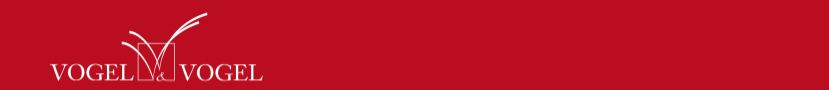 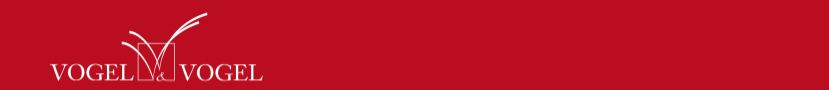 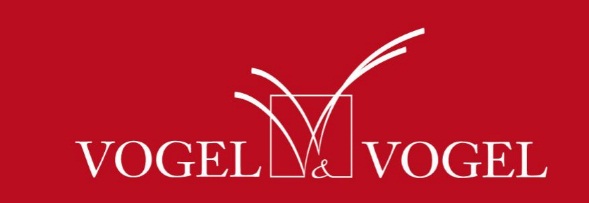 Loi Travail : le Comité d’entreprise des réseaux de franchise
Quelques chiffres sur la Franchise
350 000 salariés 
70 000 entreprises dont une majorité sont des TPE/PME qui ne disposent d’aucune instance de représentation
53 Milliard € de chiffre d’affaires
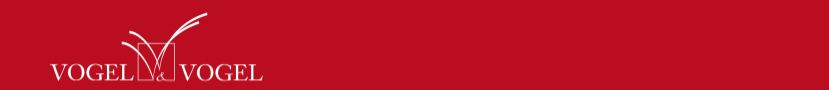 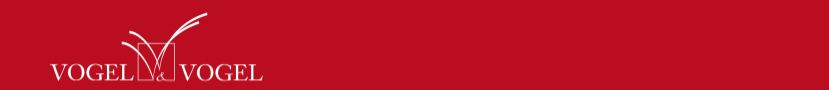 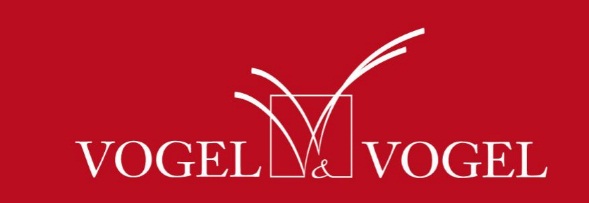 Loi Travail : le Comité d’entreprise des réseaux de franchise
Réaction des professionnels
Fédération Française de la Franchise : « aucun fondement tant sur le plan économique que juridique » ; «  un contresens économique et juridique »
Fédération du commerce associé : « une remise en cause du modèle économique des réseaux indépendants »
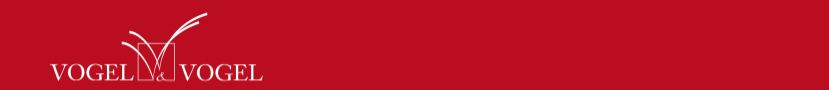 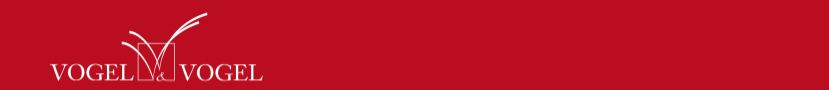 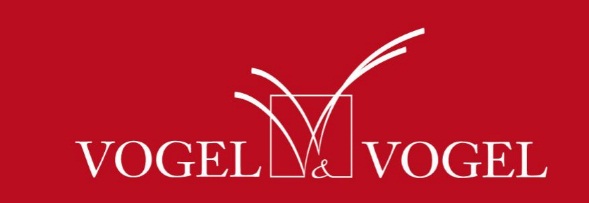 Loi Travail : le Comité d’entreprise des réseaux de franchise
L’application de l’article L29A aux réseaux de franchise
Un champ d’application inapproprié : la franchise 
La remise en cause de la nature juridique de la franchise 
La stigmatisation de la franchise 
Une procédure de mise en place critiquable 
Un dispositif en apparence facultatif
La négociation préparatoire
Une composition déséquilibrée
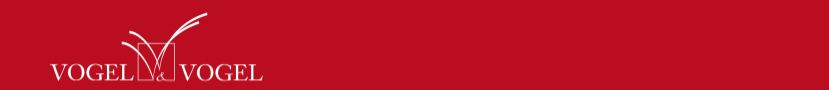 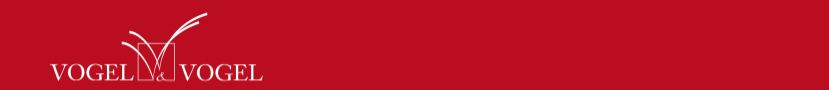 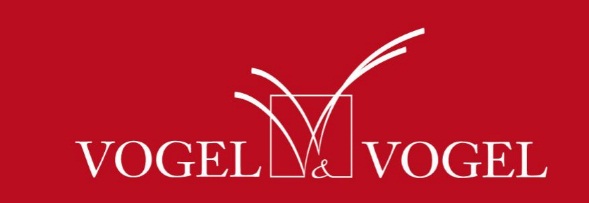 Loi Travail : le Comité d’entreprise des réseaux de franchise
Un champ d’application inapproprié : la franchise 
La remise en cause de la nature juridique de la franchise
Qualification juridique du contrat de franchise 
La remise en cause du principe d’indépendance 
Le risque de requalification du contrat de franchise 
La stigmatisation de la franchise 
L’exclusion des autres contrats de distribution 
La discrimination des salariés d’entreprises non-franchisées
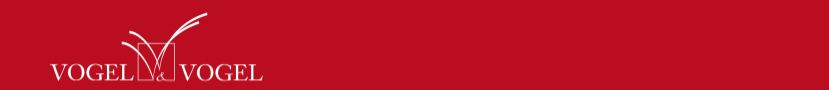 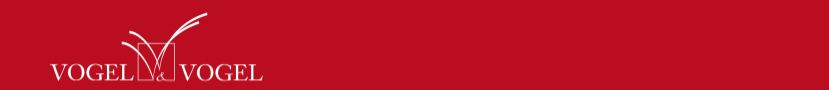 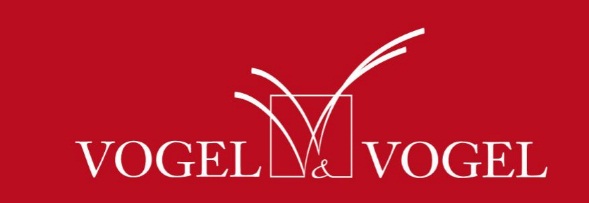 Loi Travail : le Comité d’entreprise des réseaux de franchise
La remise en cause de la nature juridique de la franchise
Qualification juridique du contrat de franchise
La transmission par le franchiseur d’un savoir-faire distinctif et substantiel auquel s’ajoute la concession de l’enseigne, de ses marques, des éléments de propriété industrielle et intellectuelle ainsi qu’un devoir d’assistance technique et commerciale ; en contrepartie du paiement d’une redevance par le franchisé
Principe de distinction et d’indépendance juridique et économique du franchisé vis-à-vis du franchiseur et des franchisés 
		Collaboration et coopération purement économique entre entités 			juridiques et économiques distinctes et indépendantes
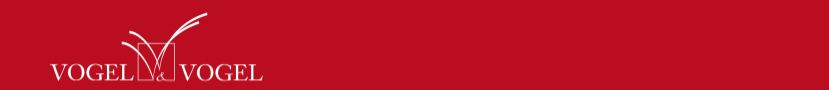 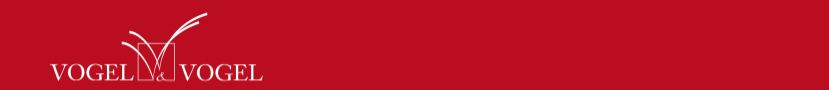 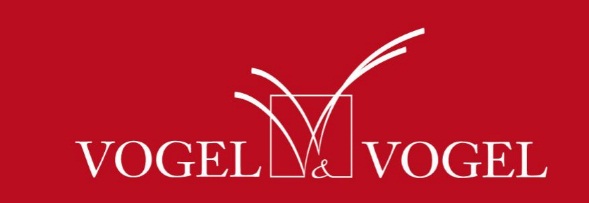 Loi Travail : le Comité d’entreprise des réseaux de franchise
b. La remise en cause du principe d’indépendance
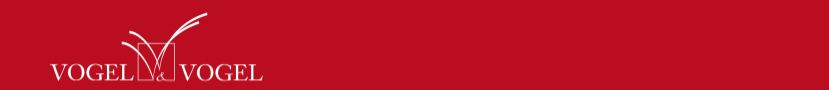 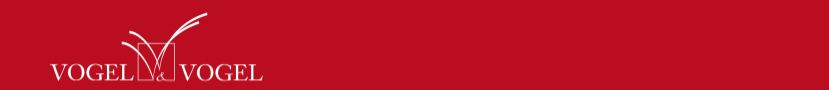 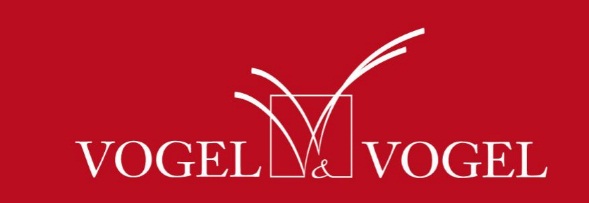 Loi Travail : le Comité d’entreprise des réseaux de franchise
c. Le risque de requalification du contrat de franchise 
 Principe : en raison de l’indépendance des franchisés, le franchiseur ne peut s’ingérer dans la gestion du point de vente de ses franchisés 
Sanction : constatation d’un lien de subordination entre le franchisé et le franchiseur qui conduit à la requalification du contrat de franchise en contrat de gérance salariée
 La mise en place d’une instance de dialogue au niveau du réseau entraîne inévitablement une perte d’indépendance du franchisé d’où le risque accru de voir ces contrats requalifiés
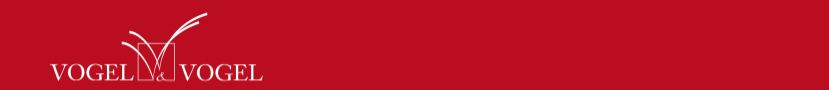 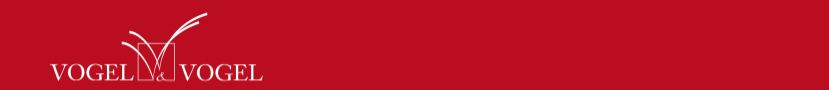 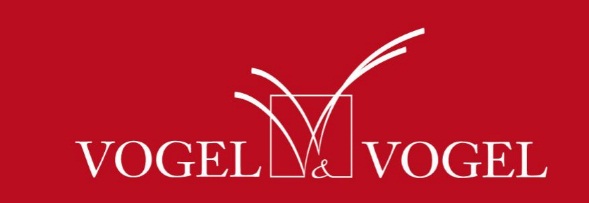 Loi Travail : le Comité d’entreprise des réseaux de franchise
2. Stigmatisation de la franchise
L’exclusion des autres contrats de distribution 
L’absence de fondement juridique à une telle distinction : la seule différence fondamentale entre le contrat de franchise et un contrat de licence d’enseigne , de coopération, de distribution sélective ou exclusive consiste en la transmission d’un savoir-faire
Les risques d’une telle distinction : abandon de la franchise en tant que système de distribution au profit des autres contrats + requalification des contrats de distribution trop proches du contrat de franchise
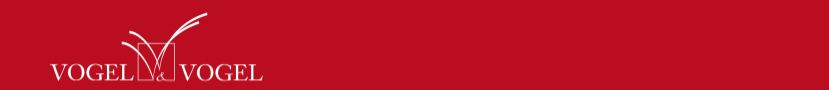 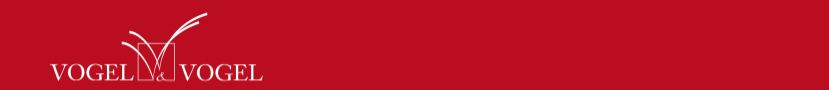 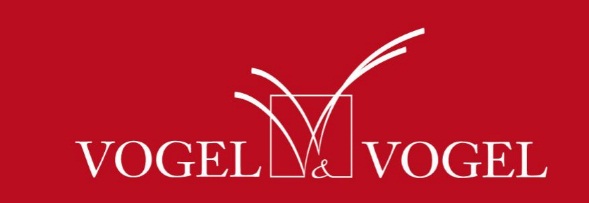 Loi Travail : le Comité d’entreprise des réseaux de franchise
b. Discrimination des salariés d’entreprises non-franchisées
Les salariés d’entreprises non-franchisées exerçant des activités similaires, de taille similaire ne bénéficieront pas d’instance de dialogue au contraire des salariés du commerce franchisé
La seule distinction existant entre ces deux entreprises et l’appartenance ou non à un réseau de franchise : elle ne peut à elle seule justifier une telle différence de situation
	Inconstitutionnalité de l’article 29 A : déroge à l’article 6 de 	la Déclaration des droit de l’Homme et du citoyen en ce que 	des situations de droit et de fait similaires sont traitées différemment
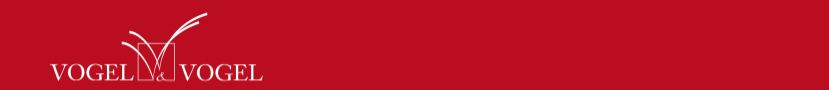 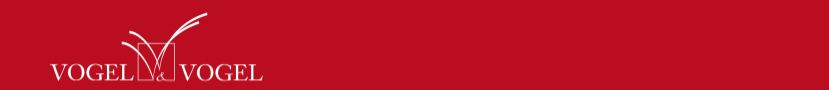 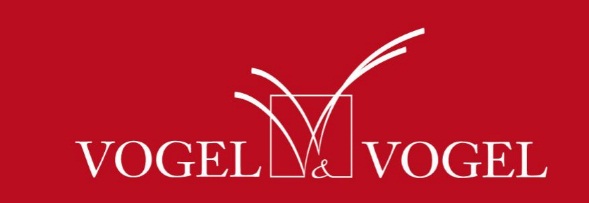 Loi Travail : le Comité d’entreprise des réseaux de franchise
Conclusion 
L’imposition d’une instance de dialogue similaire à celle des Comités d’entreprise revient à faire l’amalgame entre franchisés et succursales. 
La remise en cause du principe d’indépendance entre les franchisés et les franchiseurs revient à nier la nature même de ce qu’est la franchise au risque de programmer sa disparition.
Traduit au mieux l’ignorance des auteurs de l’amendement, au pire de la remise en cause préméditée du modèle économique reposant sur des réseaux d’indépendants
Va à l’encontre de la nécessité de limiter les instances de représentation déjà trop nombreuses qui génèrent des effets pervers
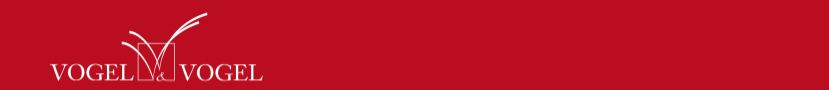 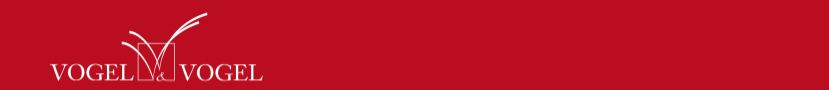 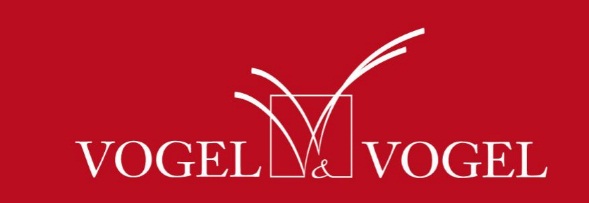 Loi Travail : le Comité d’entreprise des réseaux de franchise
B. Une procédure de mise en place critiquable 
Un dispositif en apparence facultatif
L’application du seuil de 50 salariés
Une mise en place à l’initiative de 3 protagonistes
La négociation préparatoire
Une composition déséquilibrée
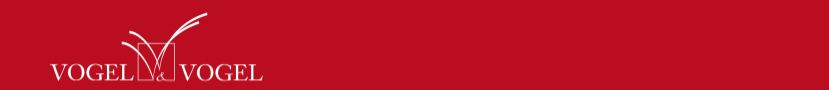 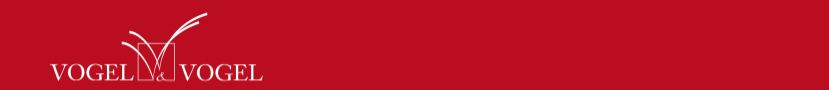 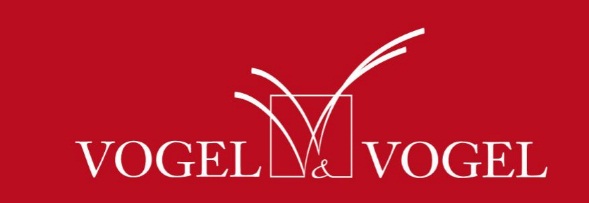 Loi Travail : le Comité d’entreprise des réseaux de franchise
1. Un dispositif en apparence facultatif
L’application du seuil de 50 salariés
Majorité des franchises concernées : seuil de rentabilité situé entre 10 et 20 franchisés d’où l’existence une majorité de franchises ayant plus de 50 salariés 
Risques : 
Un frein économique : les franchiseurs risquent de vouloir freiner leur expansion pour éviter de franchir ce seuil
Imposition d’obligations sociales disproportionnées par rapport à la taille des entreprises concernées : une majorité de TPE/PME
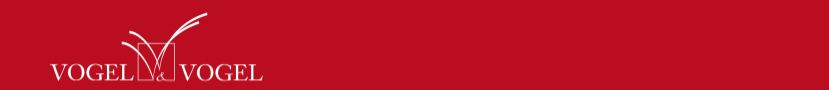 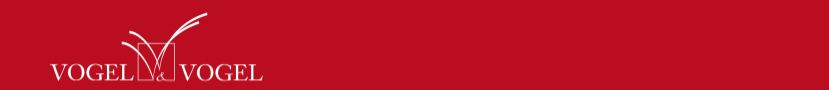 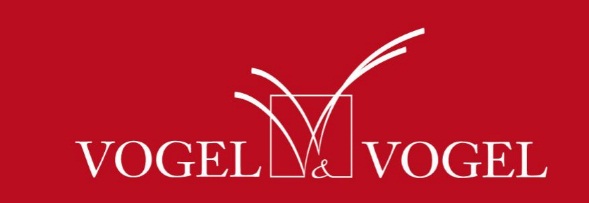 Loi Travail : le Comité d’entreprise des réseaux de franchise
b. Une mise en place à l’initiative de 3 protagonistes
Principe : trois protagonistes peuvent demander la mise en place de l’instance de dialogue :
Les entreprises franchisées 
Les syndicats représentatifs au sein de la branche
La section syndicale mise en place au sein d’une entreprise du réseau
Pratique : outil mis à disposition des syndicats pour entrer de force dans un secteur qui jusque là leur échappait, ce qui laisse à prévoir que cette demande sera systématiquement adressée au franchiseur
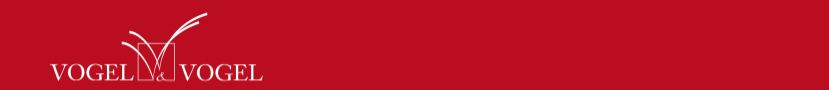 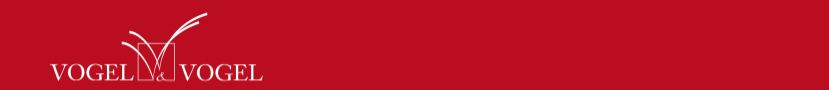 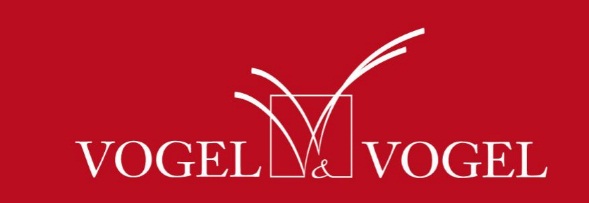 Loi Travail : le Comité d’entreprise des réseaux de franchise
2. La négociation préparatoire
Objectif des négociations : reconnaître le périmètre du réseau et fixer les modalités d’organisation de l’instance de dialogue social
Délai : ouverture des négociations dans un délai de 15 jours suivant la demande et signature de l’accord dans un délai de 3 mois suivant l’ouverture des négociations
Sanction au non-respect des délais : les franchisés ou les représentants syndicaux pourront saisir le tribunal d’instance du siège du franchiseur qui posera les différents points de l’accord. 
Risques : utilisation de la possibilité de saisir le juge comme élément de pression des syndicats qui pourront délibérément bloquer les négociations
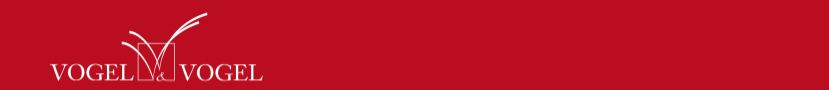 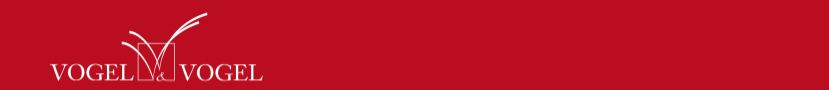 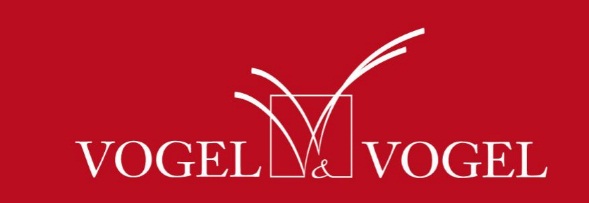 Loi Travail : le Comité d’entreprise des réseaux de franchise
3. Une composition déséquilibrée
5 à 9 représentants des salariés contre 1 représentant des franchisés et 1 représentant du franchiseur
Place prépondérante aux salariés dans un réseau dont ils ne sont pas membres qui ne se justifie sur aucun fondement juridique ou économique
Place disproportionnée par rapport à la place qui est faite aux franchiseurs et aux franchisés alors qu’ils sont directement concernés par la politique économique du réseaux 
Place insuffisante faite aux franchisés dont les intérêts et les impératifs diffèrent selon leur implantation et leur mode de gestion
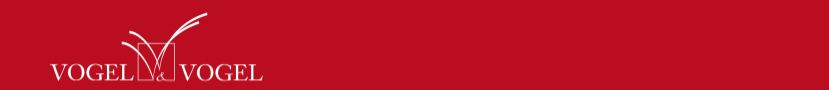 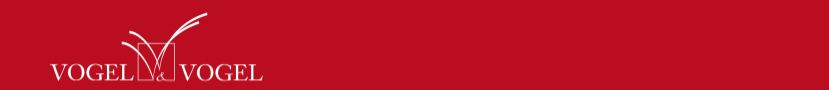 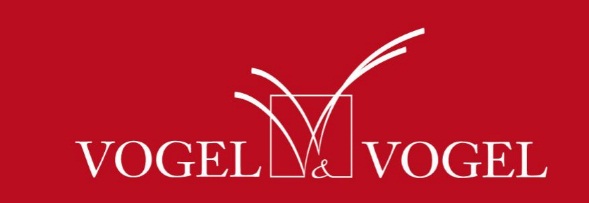 Loi Travail : le Comité d’entreprise des réseaux de franchise
Conclusion 
Les conditions de mise en place font faussement croire que l’application de ce dispositif ne serait pas systématique
Les députés ont clairement voulu faire pencher le rapport de force au profit des syndicats en « mal de représentation » leur permettant de s’imposer dans un secteur qui jusque là leur était peu accessible
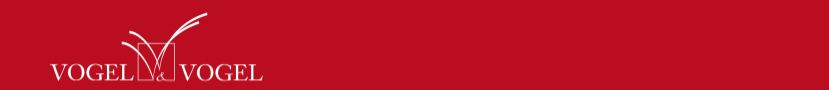 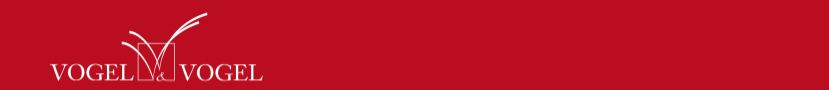 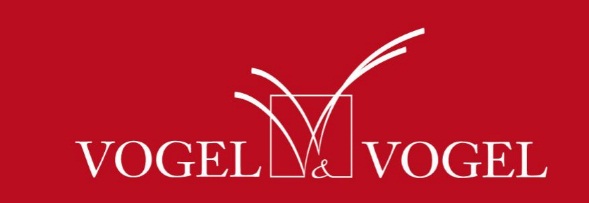 Loi Travail : le Comité d’entreprise des réseaux de franchise
II. Les défauts d’un régime calqué sur celui du Comité d’entreprise
L’immixtion des salariés dans la gestion du réseau 
Le droit de regard relativement large de l’instance 
La gestion de l’emploi au sein des franchises
La remise en cause du droit de résiliation et de non-continuation ? 
L’effacement du franchisé 
Une politique sociale unique déterminée au niveau du réseau
La responsabilité d’employeur abusivement attribuée au franchiseur
Un risque d’immixtion du franchiseur dans la gestion du franchisé
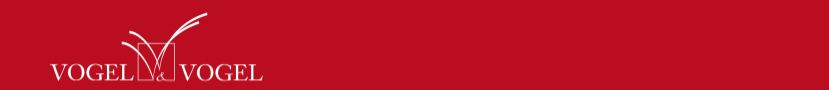 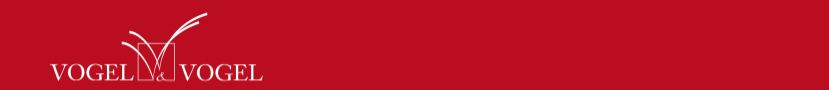 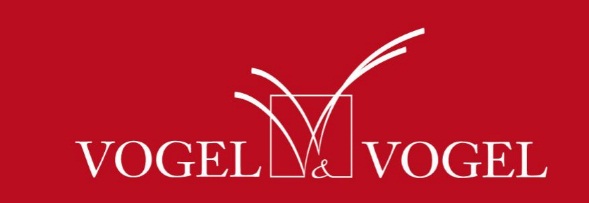 Loi Travail : le Comité d’entreprise des réseaux de franchise
L’immixtion des salariés dans la gestion du réseau 
Le droit de regard relativement large de l’instance 
La gestion de l’emploi au sein des franchises
La remise en cause du droit de résiliation et de non-continuation ?
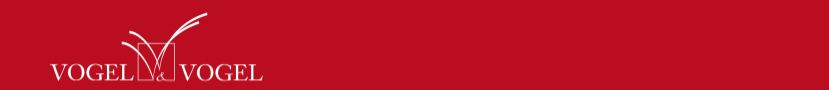 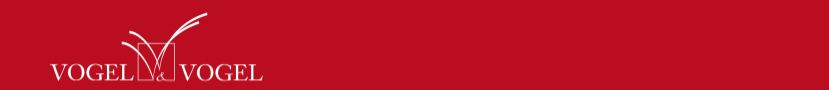 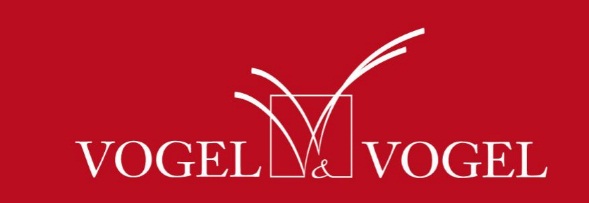 Loi Travail : le Comité d’entreprise des réseaux de franchise
L’immixtion des salariés dans la gestion du réseau 
Le droit de regard relativement large de l’instance 
L’instance de représentation a droit de regard sur : 
l’activité du réseau
sa situation économique et financière
l’évolution des prévisions d’emploi annuelles ou pluriannuelles et les actions éventuelles de prévention envisagées compte tenu de ces prévisions
la politique sociale et les conditions de travail de l’ensemble du réseau
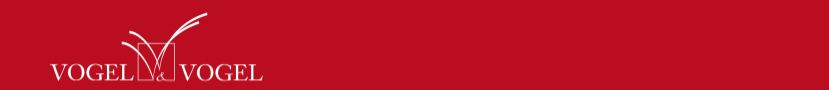 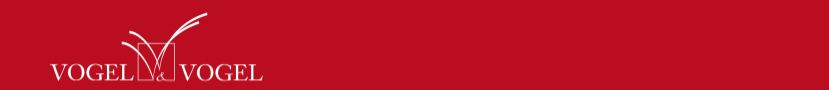 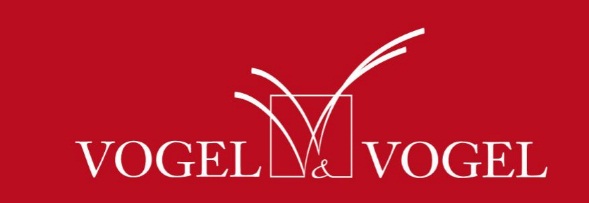 Loi Travail : le Comité d’entreprise des réseaux de franchise
Les conséquences d’une telle attribution : 
Cette mesure consiste à attribuer à l’instance un pouvoir de contrôle sur la gérance pratiquée dans chaque point de vente mais aussi sur la gestion par le franchiseur de ses contrats de franchise et leur exécution
Elle lui donne accès à certaines informations « sensibles » telles que le savoir-faire, ce qui pose la question de la protection de ces informations et du risque accru de leur divulgation
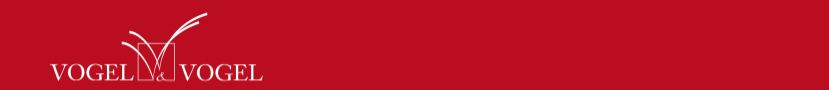 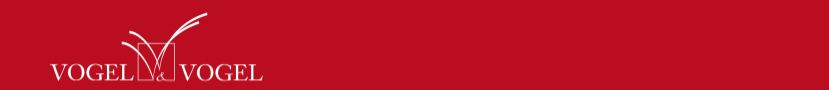 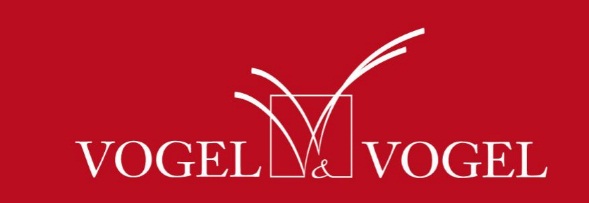 Loi Travail : le Comité d’entreprise des réseaux de franchise
Une telle attribution n’a aucun fondement juridique ou économique: 
Les salariés ne sont pas membres du réseau, ils n’ont aucun lien juridique avec celui-ci, ceux-ci dépendent uniquement du commerçant indépendant qui les emploie : rien ne justifie qu’ils aient accès à des informations concernant des points de vente dont ils ne dépendent pas et un franchiseur avec lequel ils n’ont aucune relation juridique
La protection des salariés ne justifie en rien l’accès à certaines informations
Les difficultés pratiques que cela induit : nécessité de recueillir des informations sur la politique de gestion de chaque franchisé, sur leur résultat et leur prévision qui, en raison même du principe d’indépendance, diffèrent d’un franchisé à l’autre
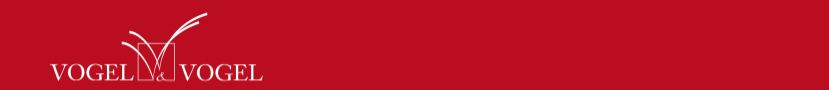 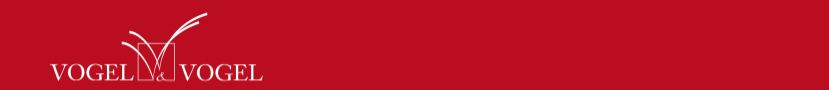 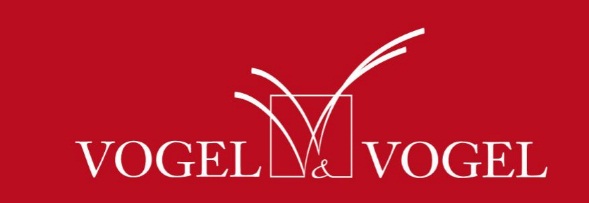 Loi Travail : le Comité d’entreprise des réseaux de franchise
2. La gestion de l’emploi au sein des franchises
Principe posé par l’article 29 A : les franchisés devront informer l’instance de dialogue des postes disponibles au sein de leur entreprise et d’organiser un reclassement des salariés en cas de licenciement économique 
Ce qu’il implique en pratique : cela revient à imposer à un commerçant indépendant l’embauche de salariés licenciés pour motif économique par une autre entreprise
Cette mesure contrevient au principe d’indépendance entre entreprises d’un même réseau et traduit l’amalgame qui est opéré entre réseaux de franchise et réseaux de succursales.
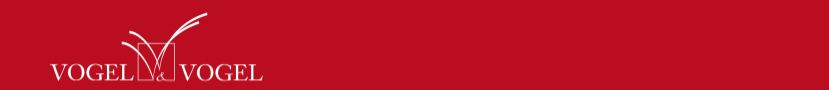 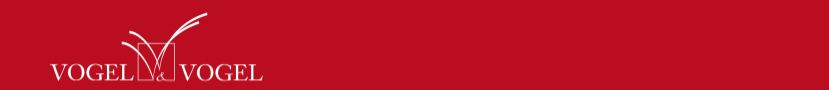 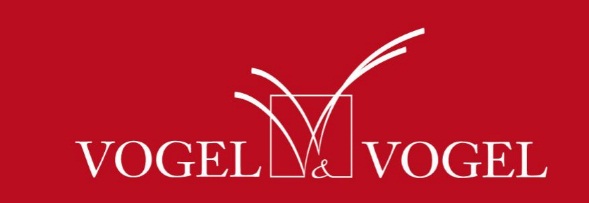 Loi Travail : le Comité d’entreprise des réseaux de franchise
3. La remise en cause du droit de résiliation et de non-continuation ?
Principe : tant le franchisé que le franchiseur est libre de ne par renouveler le contrat de franchise lorsqu’il arrive à son terme
Au vu des attributions qui lui sont accordées, l’instance est inévitablement concernée par la sortie du réseau ou non d’un franchisé celle-ci ayant un impact sur la politique sociale du réseau : elle constitue, par exemple, une perte de chance de reclasser des salariés licenciés pour motif économique au sein de l’entreprise sortante 
Un droit de regard sur la sortie du franchisé dérogerait au principe même de liberté de non-renouvellement et remettrait en question la nature des rapports franchisé/franchiseur
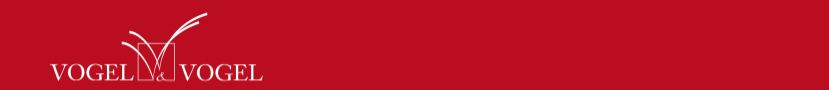 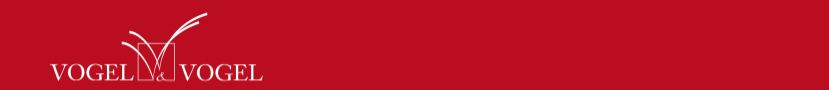 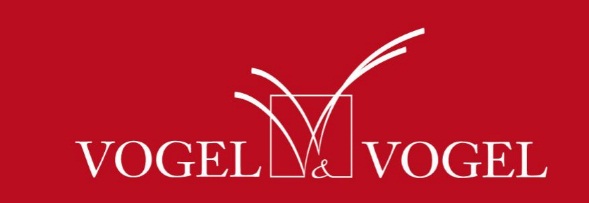 Loi Travail : le Comité d’entreprise des réseaux de franchise
Conclusion 
L’application d’un tel dispositif, calqué sur le modèle du comité d’entreprise accorde un pouvoir disproportionné aux salariés alors qu’ils ne sont pas membres du réseau.
Au contraire, elle conduit à l’effacement des protagonistes directement concernés par la politique du réseau qui se voient subordonnés pour partie à la politique sociale déterminée par l’instance de dialogue
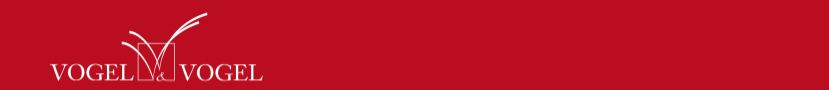 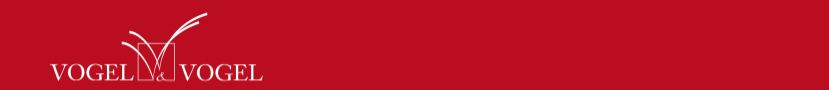 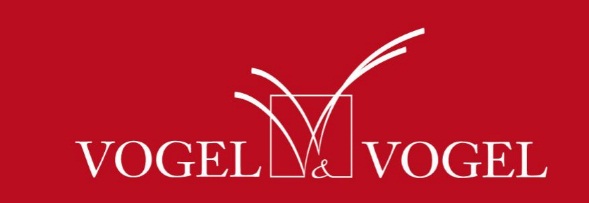 Loi Travail : le Comité d’entreprise des réseaux de franchise
B. L’effacement du franchisé 
Une politique sociale unique déterminée au niveau du réseau
La responsabilité d’employeur abusivement attribuée au franchiseur
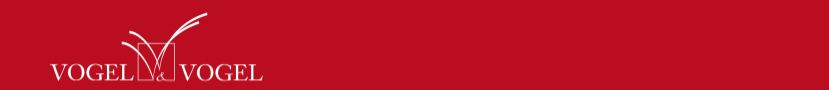 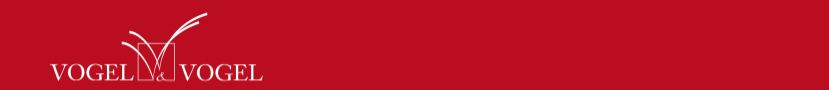 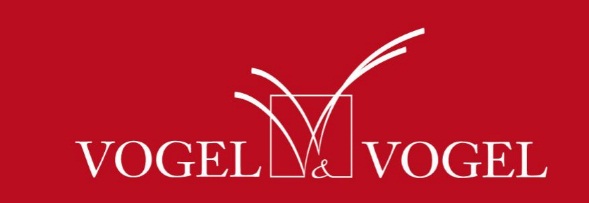 Loi Travail : le Comité d’entreprise des réseaux de franchise
B. L’effacement du franchisé 
Une politique sociale unique déterminée au niveau du réseau
L’obligation étendue d’information accordée à l’instance de dialogue, ainsi que son droit de reclassement des salariés, lui permettent d’avoir un droit de regard sur la politique sociale du franchisé
Elle vise, in fine, à imposer une politique sociale unifiée au sein du réseaux de franchise 
La conséquence est que le franchisé perd son indépendance dans la gestion sociale de son entreprise et se voit soumis à la politique fixée au niveau du réseau 
Les franchisés ne se distinguent donc plus vraiment des succursales et perdent, dans les faits, leur statut d’employeur
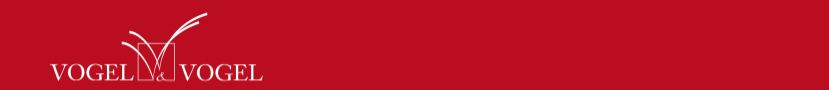 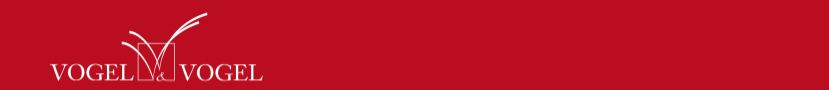 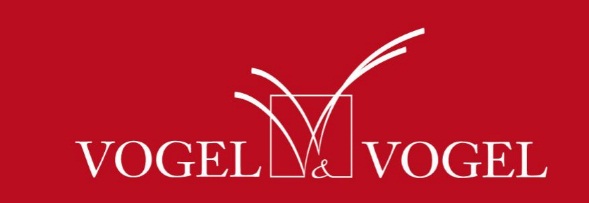 Loi Travail : le Comité d’entreprise des réseaux de franchise
2. La responsabilité d’employeur abusivement attribuée au franchiseur
En déplaçant le pouvoir de gérance sociale au niveau du réseau, l’article 29A prive le franchisé de son statut d’employeur pour l’attribuer abusivement au franchiseur : 
C’est à lui que revient la charge de la mise en place de l’instance de dialogue
C’est lui qui supportera les coûts de représentation, d’administration, et d’exercice par l’instance de ses attributions 
C’est lui qui présidera l’instance de dialogue
C’est lui qui devra répondre de l’ensemble des décisions prises au sein du réseau
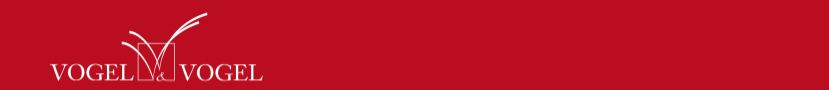 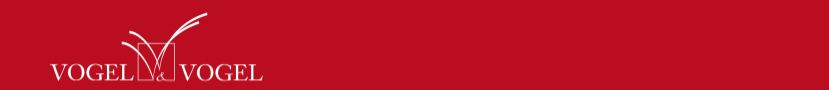 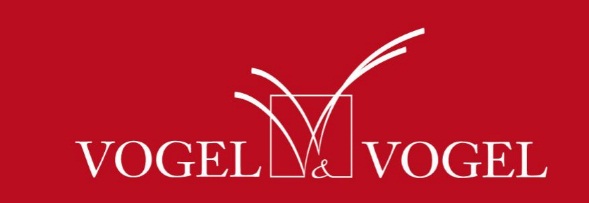 Loi Travail : le Comité d’entreprise des réseaux de franchise
Les conséquences sur le fonctionnement du réseau de franchise : 
Le franchiseur doit rendre des comptes aux salariés des franchisés sur lesquels il n’a aucun pouvoir de direction
En raison de la responsabilité qu’il engage, il se voit forcer d’intervenir dans la gestion sociale de ses franchisés 
Le franchiseur sera tenu de récolter les informations qu’il devra transmettre à l’instance ce qui constitue un risque non-négligeable d’immixtion de sa part dans la gestion des points de vente
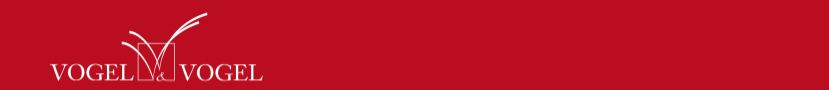 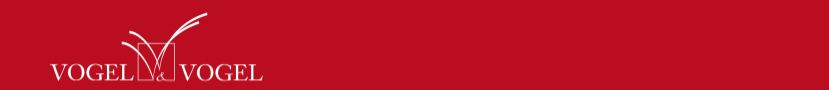 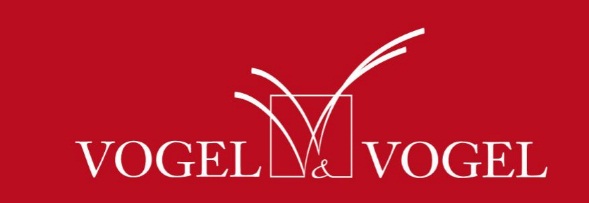 Loi Travail : le Comité d’entreprise des réseaux de franchise
Conclusion
L’application d’un tel dispositif conduit inévitablement à créer un amalgame entre les réseaux de franchise et les succursales se traduisant par le sacrifice du principe d’indépendance propre à la franchise au risque d’une requalification de la franchise.
Le prix de l’amélioration de la situation des salariés, telle que souhaité par l’article 29A se traduirait très certainement par une perte d’attractivitéd’un système de distribution qui a pourtant prouvé son efficacité
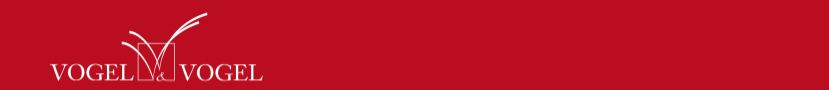 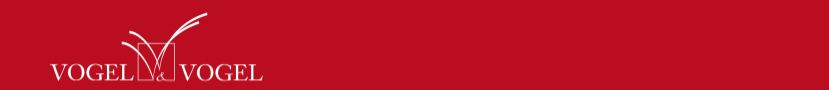 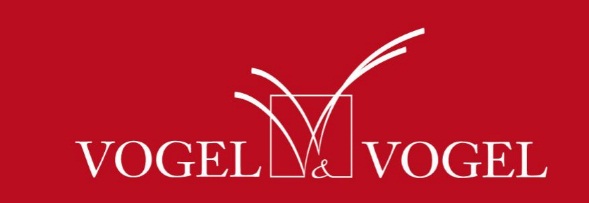 Loi Travail : le Comité d’entreprise des réseaux de franchise
La question se pose du besoin pour les salariés des entreprises franchisées de mettre en place une telle instance de dialogue :
Le dialogue n’est pas inexistant au sein des TPE/PME : il prend la forme d’une interaction directe entre l’employeur et ses employés qui malgré son manque d’uniformité est parfois exemplaire et plus adapté aux nécessités de l’entreprise
La mise en place d’une telle instance rigidifie et complexifie le dialogue en plus d’être inadaptée à la structure de la TPE/PME qui constitue la majorité des entreprises franchisées, elle ne permet donc pas d’atteindre le but qu’elle s’était fixée
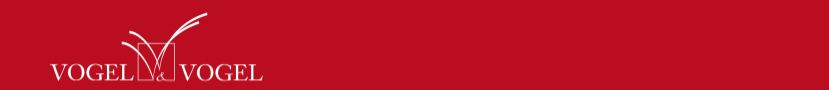 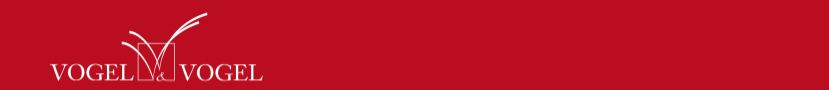 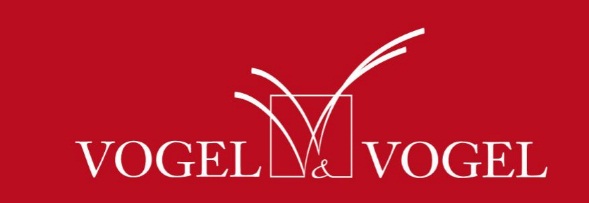 Loi Travail : le Comité d’entreprise des réseaux de franchise
La raison même qui justifie la mise en place de cette instance part du principe qu’il y aurait un manque au sein des petites entreprises. 
En réalité, ce dispositif traduit le refus de reconnaître l’existence de ce dialogue. Refus qui n’est autre que la résultante d’une vision archaïque du dialogue social se basant sur un rapport nécessairement conflictuel entre salariés et employeur. 
Une vision que subissent tant les franchiseurs que les franchisés